WINTERWINTW
BIANCA, EIRIK, NATALIIA, NADINE & GRETA
WINTER ADVENTURE
The way to our snow sculptureuilding the
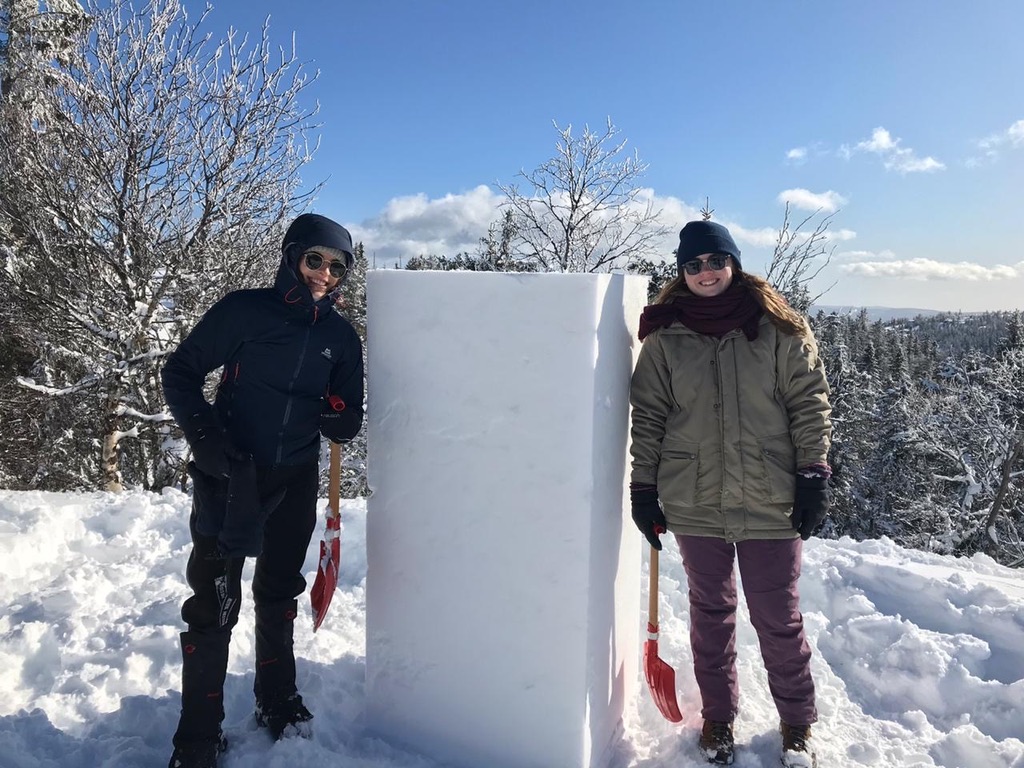 Building the snow sculpturehe way to our
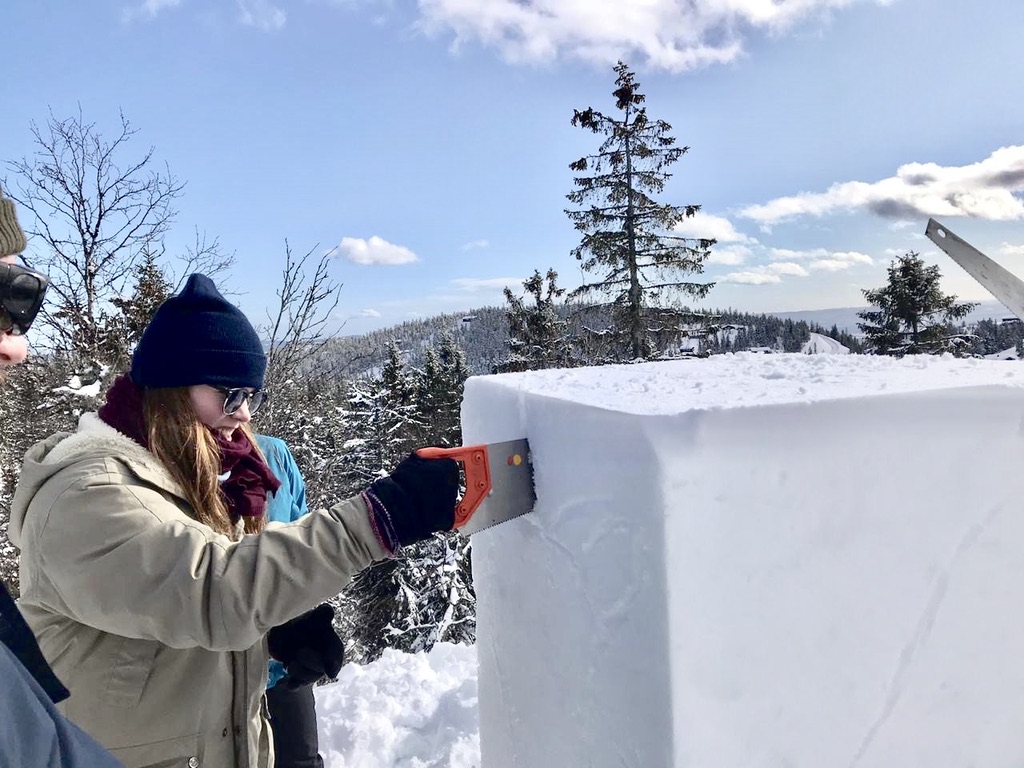 CCCWEFFFDEFDSAFFBUILDINDNDNDKlekDKFFleelletDle
LET US PRESENT YOU…
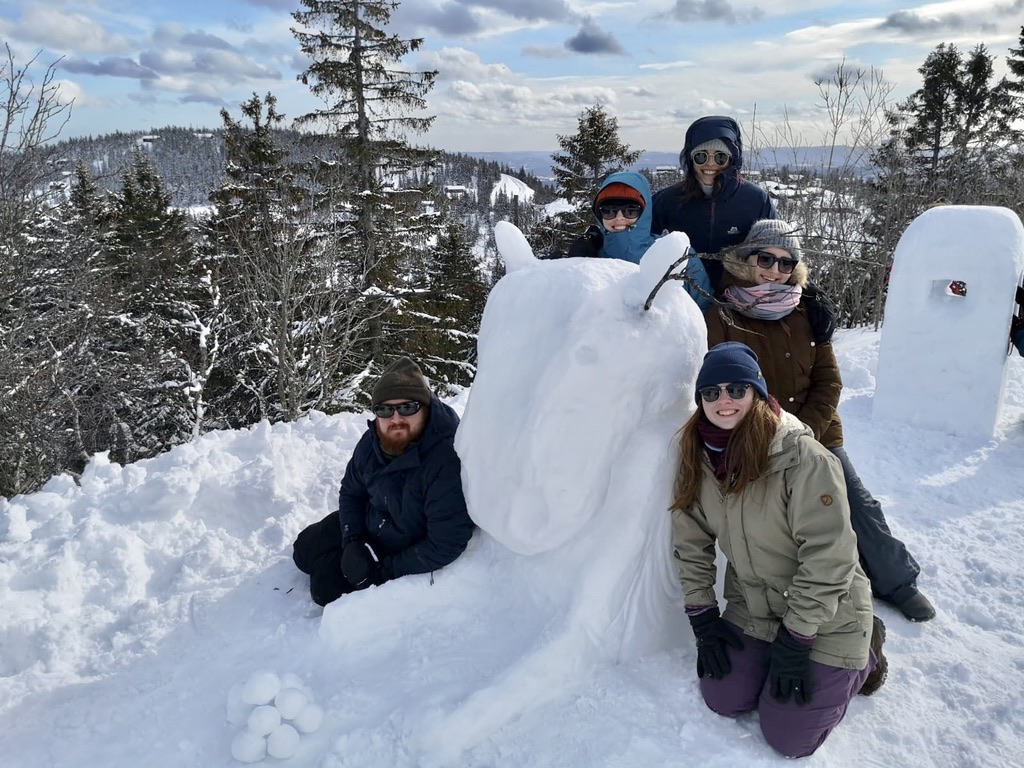 …MOOSE JEFF!
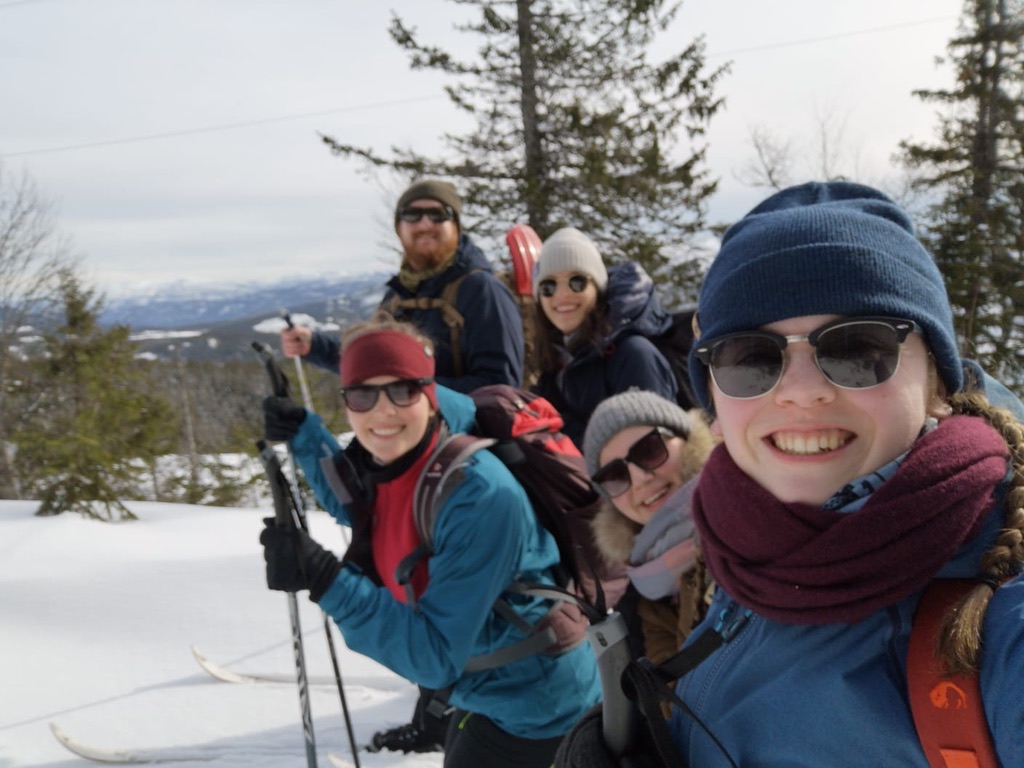 EIRIK = PROFESSIONAL XC-SKIER
BIANCA & NADINE = ADVANCED XC-SKIERS
GRETA & NATALIIA = XC-BEGINNERS
CCXXXXCCCRCCWIINASCKJBJ
XC - SKIING
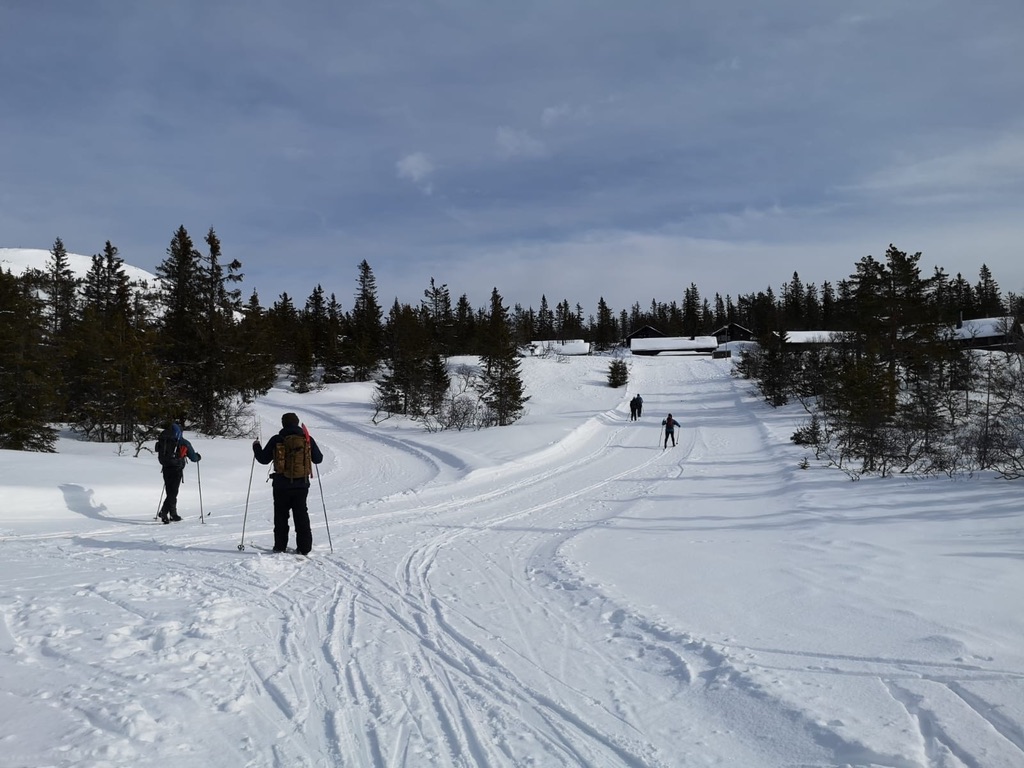 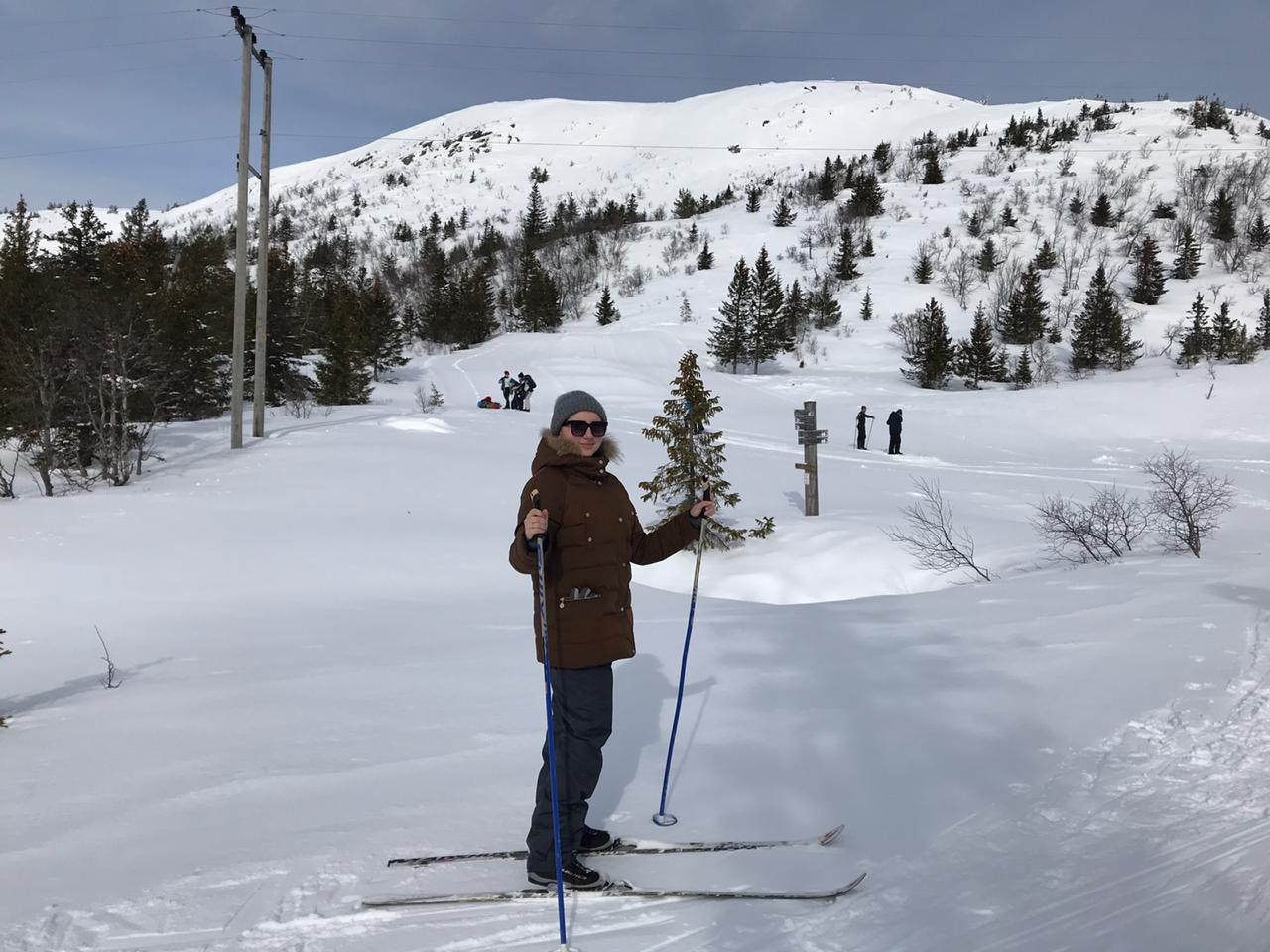 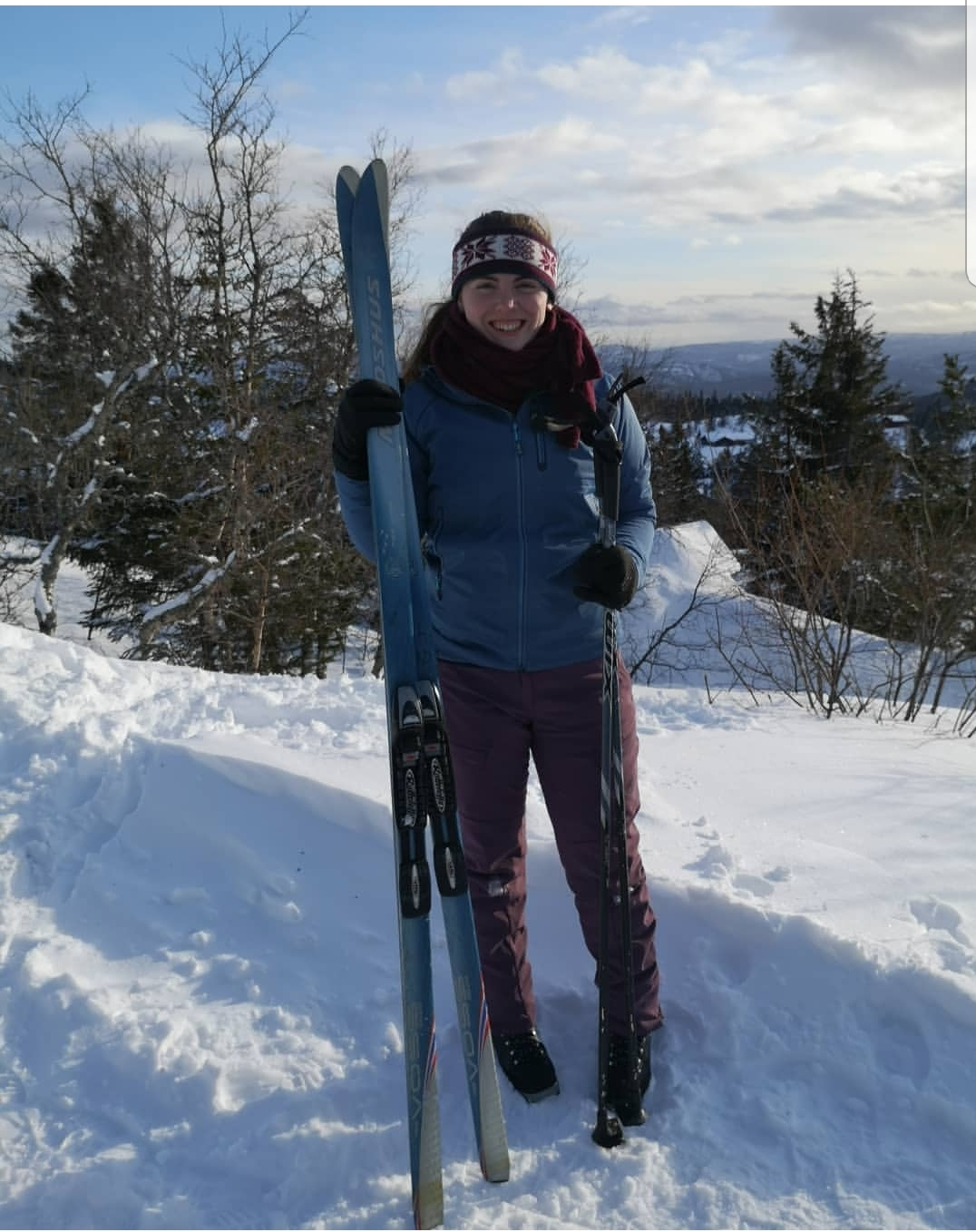 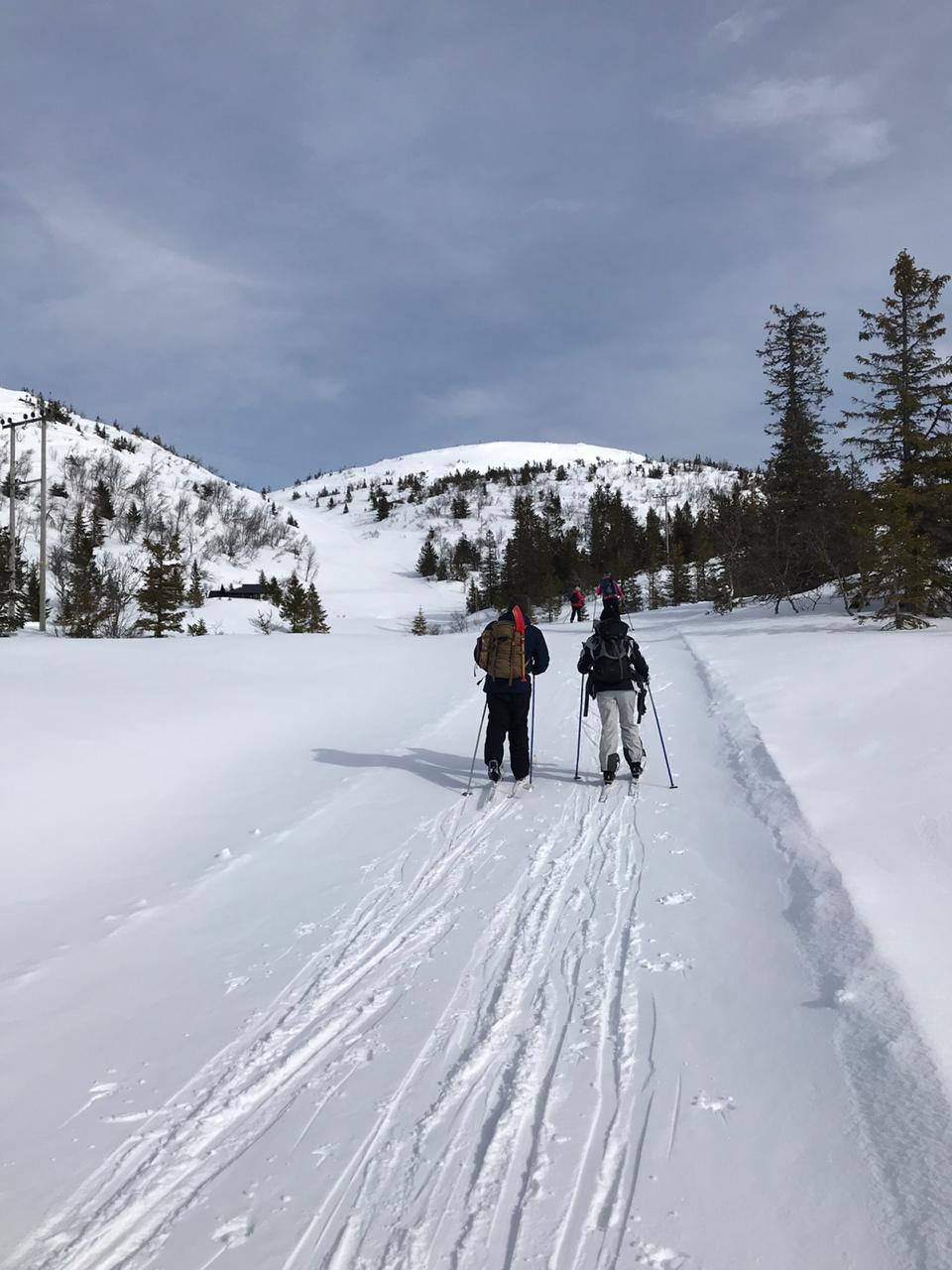 IM
IMPROVEMENTS, ACHIEVEMENTS & ACTIVITIES
NADINE = IMPROVING THE SKILLS, PISTE WITH JUMPS
NATALIIA =  LEARNING HOW TO SKI
EIRIK = LEARNING HOW TO TEACH XC-SKIING
BIANCA = PREPARING THE SKIS, BRAKING WITH XC-SKIS, JUMPING
(GRETA = LEARNING HOW TO SKI)
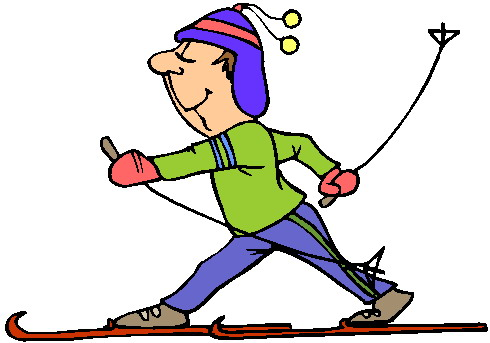 CC
CONCLUSION
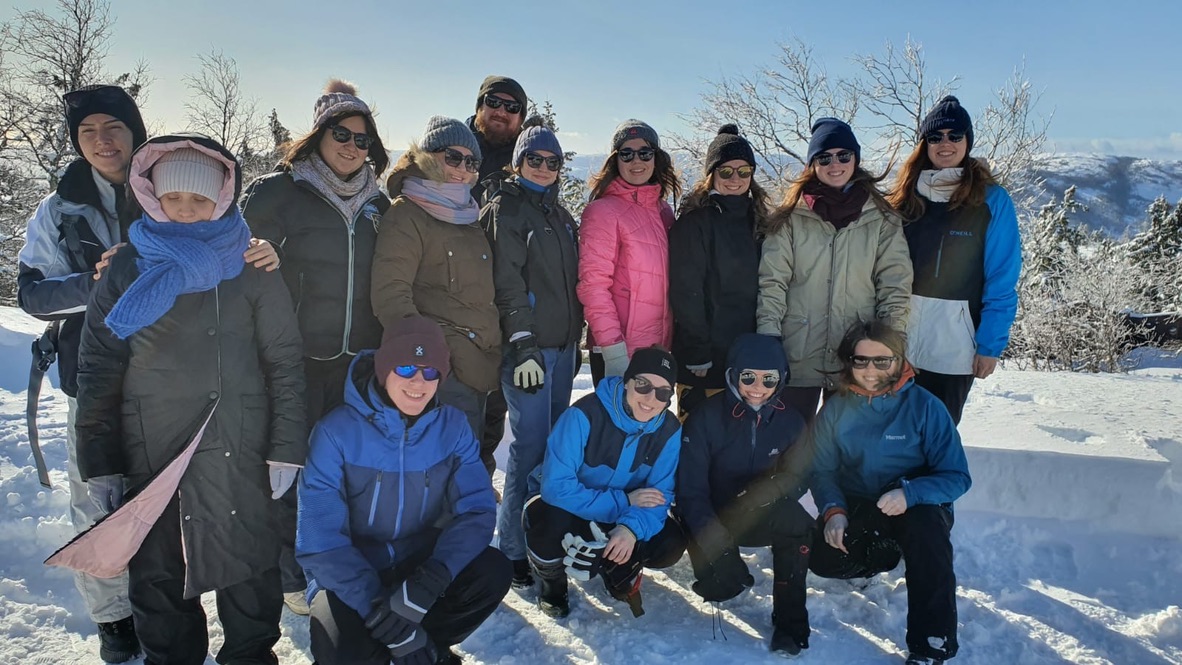 ENJOYED THE TRIP
 MANY MOMENTS OF LAUGHTER
 STEPPING OUT OF OUR COMFORT ZONES
 NEW EXPERIENCES
 BUILDING RELATIONS